Constitutional Law
Part 8:  First Amendment: Freedom of Expression 
Lecture 3:  Places Available for Speech
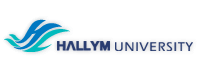 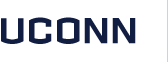 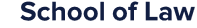 Places Available for Speech
Because speech often requires a place or forum for it to occur, the issue arises as to what places are available for speech
There is generally no right to use private property for speech
Such property is privately owned with no state action, therefore the Constitution does not apply
For claims regarding a right to exercise speech on government property, the Supreme Court has articulated different rules for three types of forum: 
Public forums 
Designated public forums
Non-public forums
Public Forums
Public forums are government-owned properties that the government is constitutionally obligated to make available for speech
For example, sidewalks and public parks
The government may regulate speech in public forums only if the regulation meets four requirements: 
It must be either a content-neutral regulation, or a content-based regulation that passes strict scrutiny
It must be a reasonable time, place, or manner restriction that serves an important government interest and leaves open adequate alternative places for speech
Any licensing or permit system for the use of public forums must serve an important purpose, give clear criteria to the licensing authority that leaves almost no discretion, and provide procedural safeguards such as a requirement for prompt determination of license requests and judicial review of license denials
The regulation must be narrowly tailored to achieve the government’s purpose, although this does not require that the government use the least restrictive alternative
Hill v. Colorado (2000)
Background: 
A Colorado law made it illegal for a person within 100 feet of the entrance of any health care facility to knowingly approach within 8 feet of another person without that person’s consent for the purpose giving them a leaflet or handbill, displaying a sign, or engaging with them in oral protest, education, or counseling
(this essentially targeted anti-abortion protestors, who would attempt to persuade women seeking abortions not to do so as the women entered clinics)
Hill v. Colorado
Issue: Does the statute infringe on the First Amendment rights of the speaker?
The statute is a time, place, and manner restriction because it restricts the manner of speech at a particular time or place
The Supreme Court had previously approved of time, place, and manner restrictions provided that they were justified without regard to the content of the speech, that they serve a significant government interest, and that they leave open ample channels of communication
Hill v. Colorado
Holding: The statute is constitutional because it is a narrowly tailored, content neutral, valid time, place, and manner restriction, serving significant and legitimate governmental interests

The Court applied the three-part test for the validity of time, place, and manner restrictions: 
The regulation is content neutral because: 
It is not a regulation of speech, but rather a regulation of the places where speech can occur
It was not adopted because of disagreement with the message it conveys
The State’s interests are unrelated to the content of the speech
There is a substantial and legitimate interest state interest in protecting persons attempting to enter health facilities from unwanted confrontations
For each type of communication regulated by the statute (displaying signs, leafleting, and oral speech), the court found that there were alternate channels of communication available
Designated Public Forums
Designated public forums exist where government property that has not traditionally been regarded as a public forum is intentionally opened up for that purpose
Generally, speech restrictions in designated public forums are subject to strict scrutiny
An example of a designated public forum is where a town allows some of its property (e.g., inside a town hall) to be used for demonstrations
One specific type of designated public forum is a limited public forum, in which the government opens up its property for a limited use by certain groups or dedicated solely to the discussion of certain subjects
In a limited public forum, government restrictions must only be reasonable and viewpoint neutral. 
This is different than the general rule for designated public forums because in a limited public forum subject matter restrictions are not allowed, and in a limited public forum, subject matter restrictions are permitted
An example of a limited public forum would be if a public school allowed some of its property to be used by certain groups only (as opposed to all student groups)
Non-Public Forums
Non-public forums are government properties that the government can close to all speech activities
The government may prohibit or restrict speech in non-public forums as long as the regulation is reasonable and viewpoint neutral. 
Examples include airports, post offices, military bases, and the areas outside jails